Oppervlakte van vlakke figuren : 
formules.
[Speaker Notes: Oppervlakte van vlakke figuren: formules]
Basisformule 
= 
formule van oppervlakte van een rechthoek :
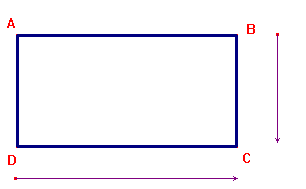 h
b  X   h
b
Vanuit deze formules vinden we de andere formules :
Oppervlakte van een vierkant :
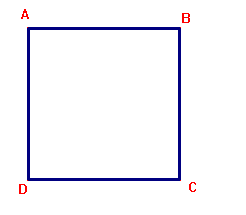 * Mogen we hier ook rechthoek 
   tegen zeggen?
JA
* Dus kunnen we ook die formule 
   toepassen :
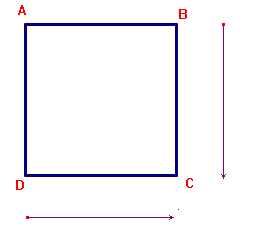 Oppervlakte van een vierkant 
=
Z  X  Z
Oppervlakte van een parallellogram :
* Mogen we hier ook rechthoek 
   tegen zeggen?
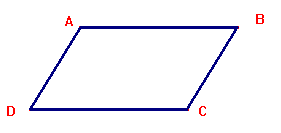 NEEN
* Kunnen we er misschien een    
    rechthoek van maken?
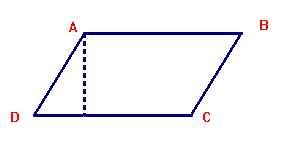 We knippen op de stippellijn.
En plakken dit stuk aan de andere kant :
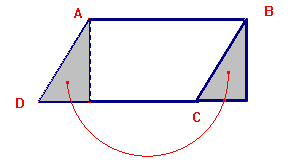 Zo vinden we een rechthoek
en 
kunnen we de formule van een rechthoek toepassen :
b
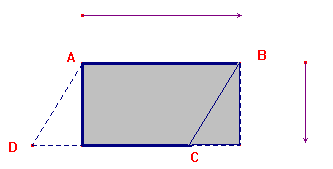 h
Oppervlakte van een parallellogram :
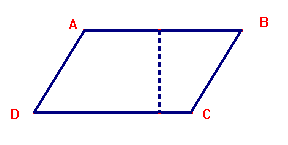 h
b   X   h
b
Oppervlakte van een ruit :
* Mogen we hier ook rechthoek 
   tegen zeggen?
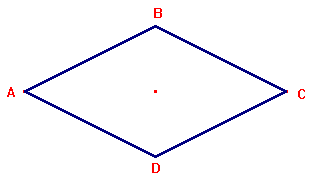 NEEN
* Kunnen we er een rechthoek
     van maken?
* Misschien moeten we met 2 ruiten werken ?
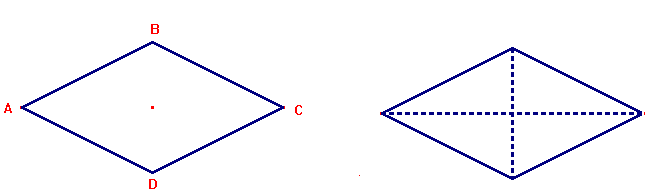 We knippen door op de stippellijnen :
We verplaatsen de afgeknipte delen,
En vormen hiermee een rechthoek :
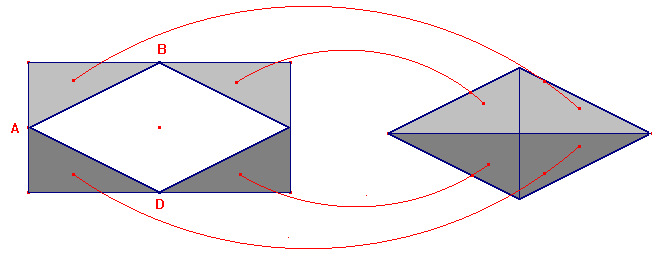 En kunnen we dus de formule van een rechthoek toepassen :
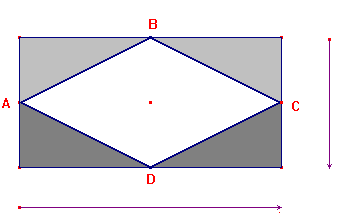 d
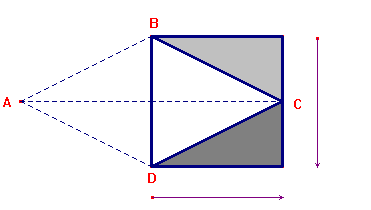 d
D
Opgelet !!!  Dat is de formule van 2 ruiten!!!!
Dus delen we de  formule door 2, 
om die van 1 ruit te vinden :
Oppervlakte van een ruit :
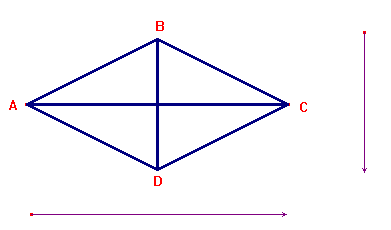 D    X    d
_________
         2
d
D
Oppervlakte van een driehoek :
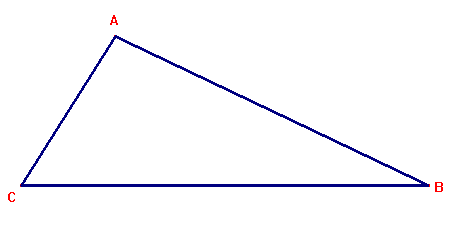 * Mogen we hier ook rechthoek 
   tegen zeggen?
NEEN
* Kunnen we er een rechthoek
     van maken?
NEEN
* Misschien lukt het wel als we twee identieke driehoeken nemen?
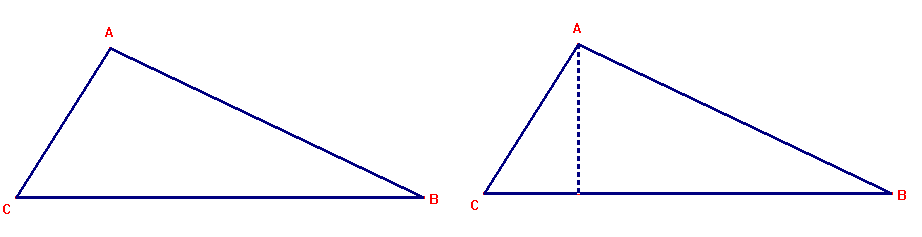 We knippen weer op de stippellijn :
We veranderen ook nu de stukken van plaats :
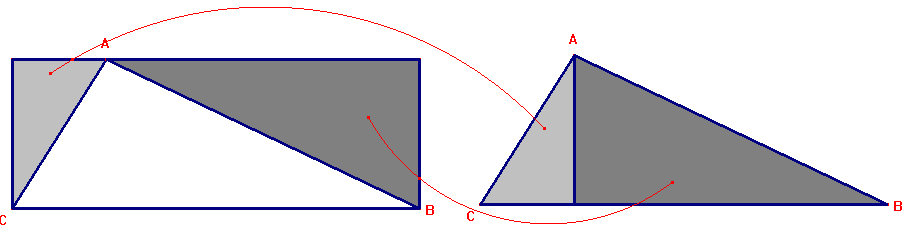 En bekomen zo een rechthoek :
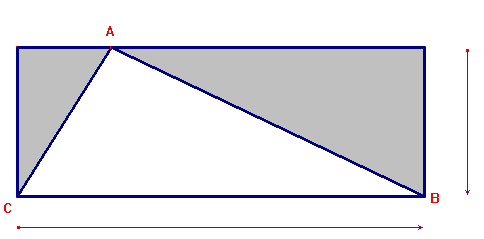 Waarop we de formule van een rechthoek  toepassen :  B  x  h
Opgelet !!!  Dat is de formule van 2 driehoeken!!!!
Dus delen we de  formule door 2, om die van 1 driehoek te vinden :
Oppervlakte van een driehoek :
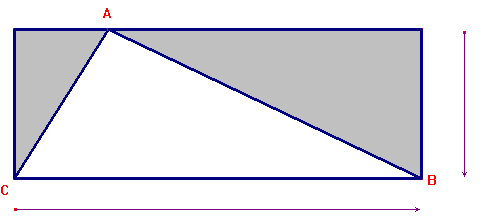 B  X   h
______
     2
h
B
Oppervlakte van een trapezium :
* Mogen we hier ook rechthoek 
   tegen zeggen?
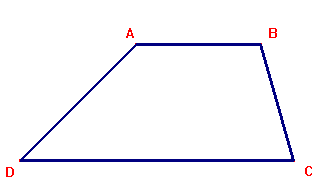 NEEN
* Kunnen we er een rechthoek
     van maken?
NEEN
* Misschien lukt het wel als we twee trapeziums nemen?
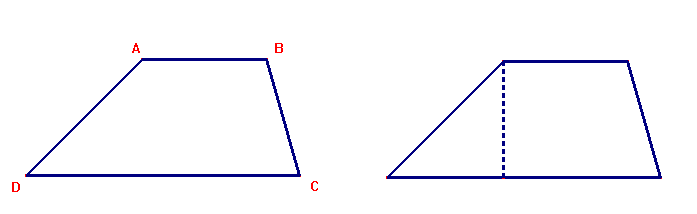 We knippen weerom op de stippellijn .
En verplaatsen opnieuw de delen zodat we een rechthoek kunnen vormen :
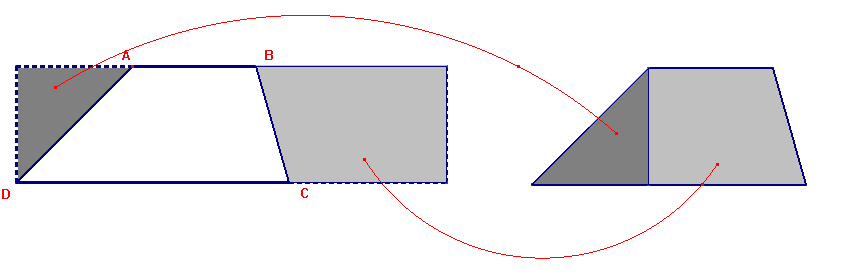 We passen de formule van een rechthoek hierop toe :
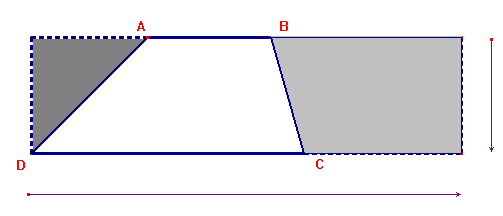 b
h
b
B
B   +   b
Opgelet !!! Dat is de formule van 2 x een parallellogram!!
Dus delen we de  formule door 2, 
om die van 1 parallellogram te vinden :
Oppervlakte van een trapezium :
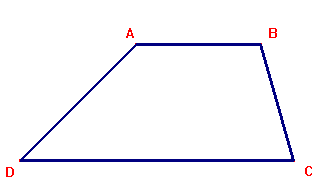 b
( B   +   b )  X    h
_______________
             2
B
Overzicht van  formules :
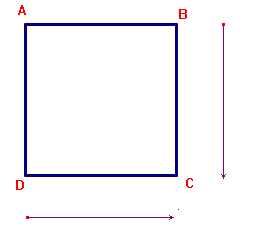 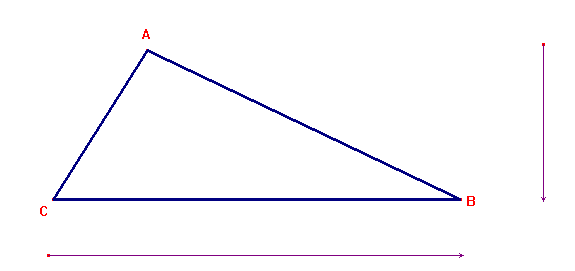 B  X   h
______
     2
Z  X  Z
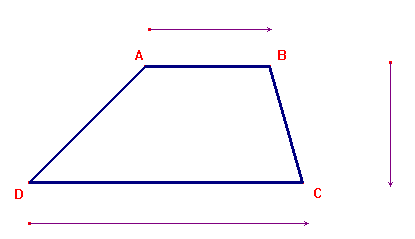 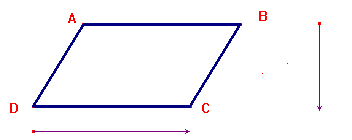 ( B   +   b )  X    h
_______________
             2
b   X   h
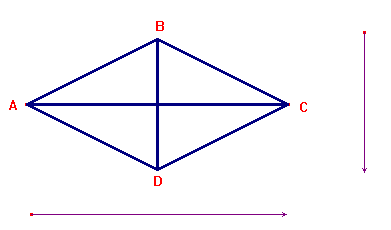 D   X  d
______               
       2
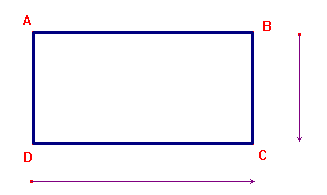 b  X   h